VELKÁ MĚSTA ČR
Školní projekt
2015/2016
BRNO
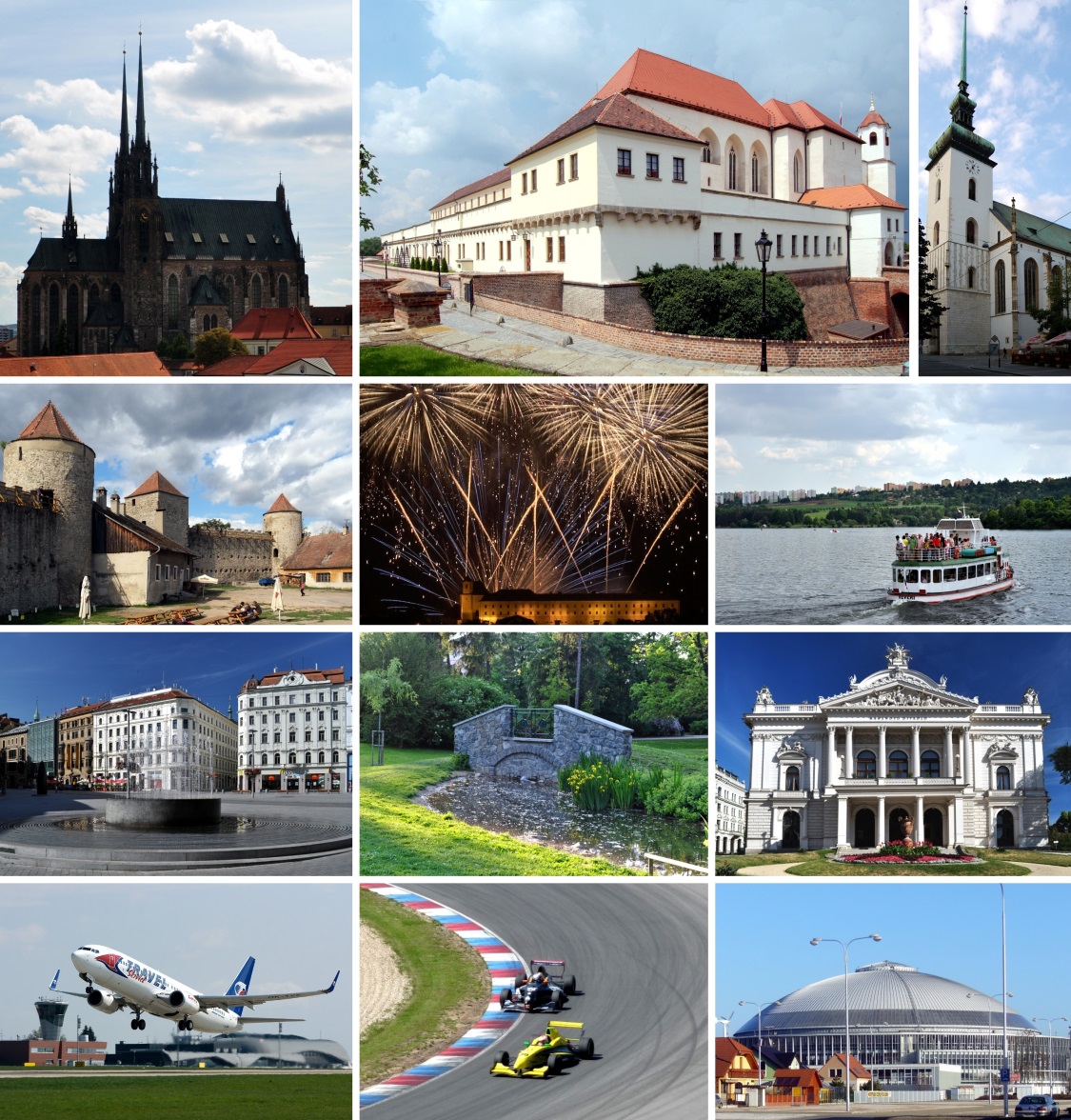 · 2. Největší město v ČR
· 380 000 obyvatel
· Soutok Svratky a Svitavy
· Centrum soudní moci
· Kulturní moravská metropole
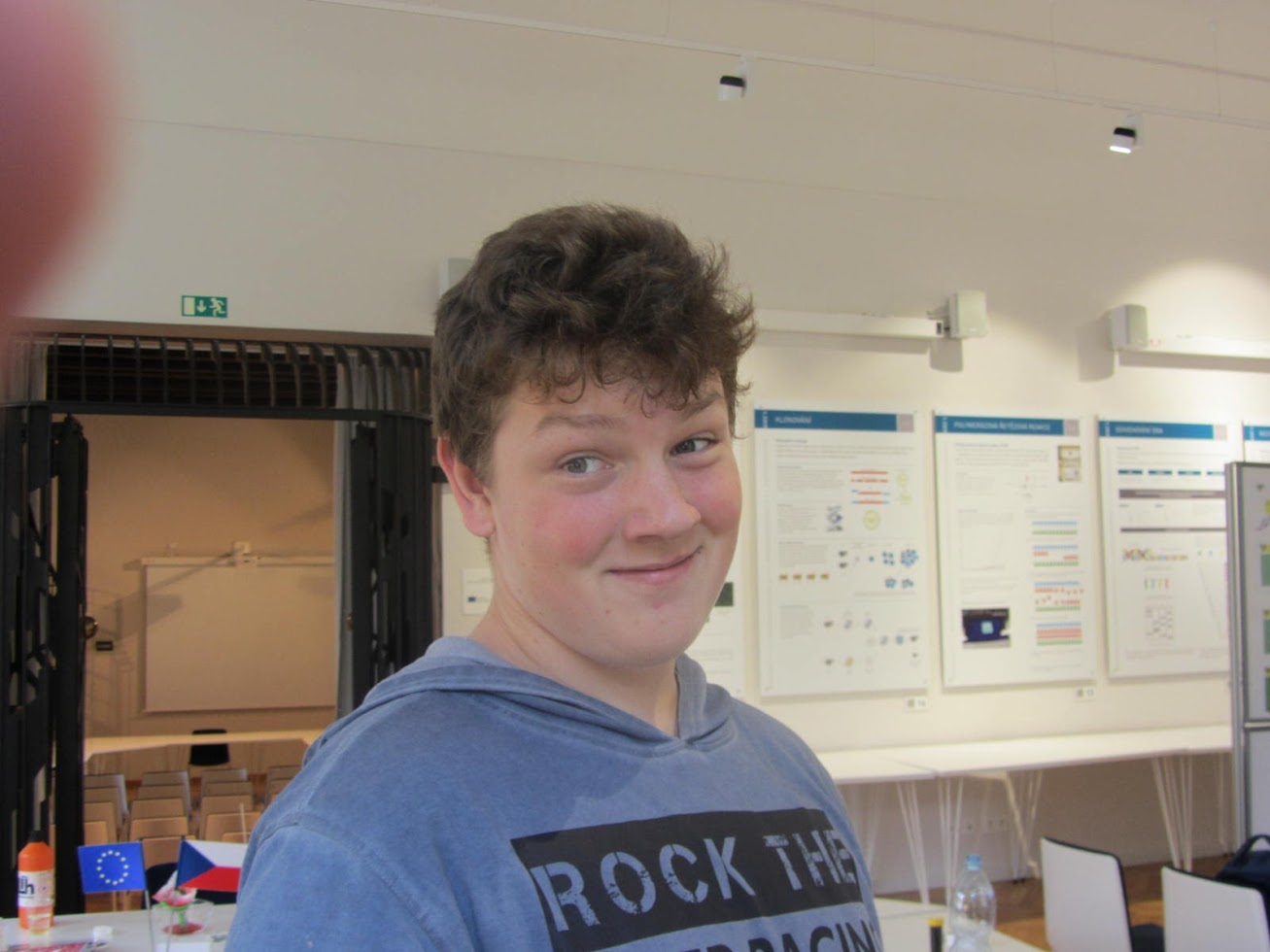 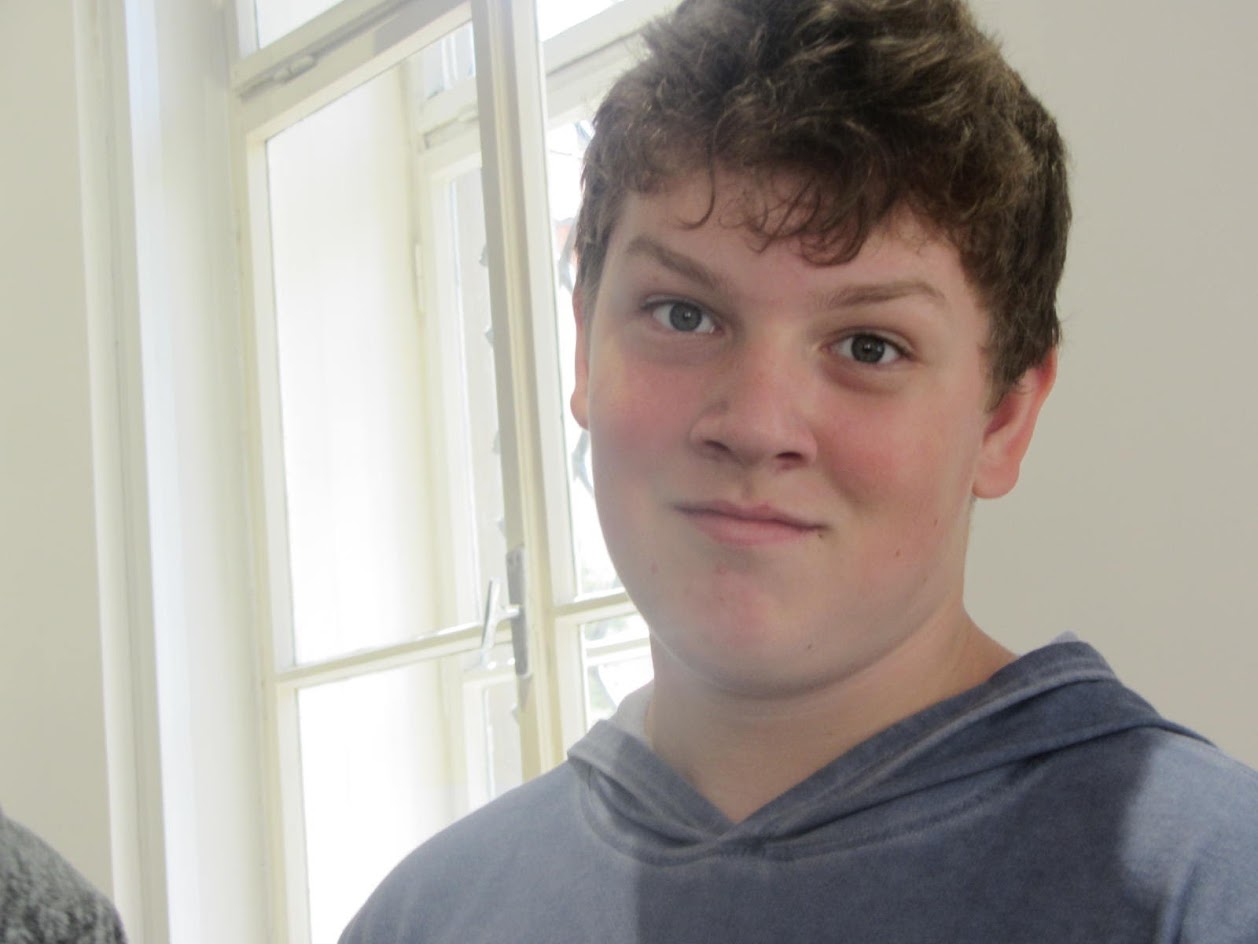 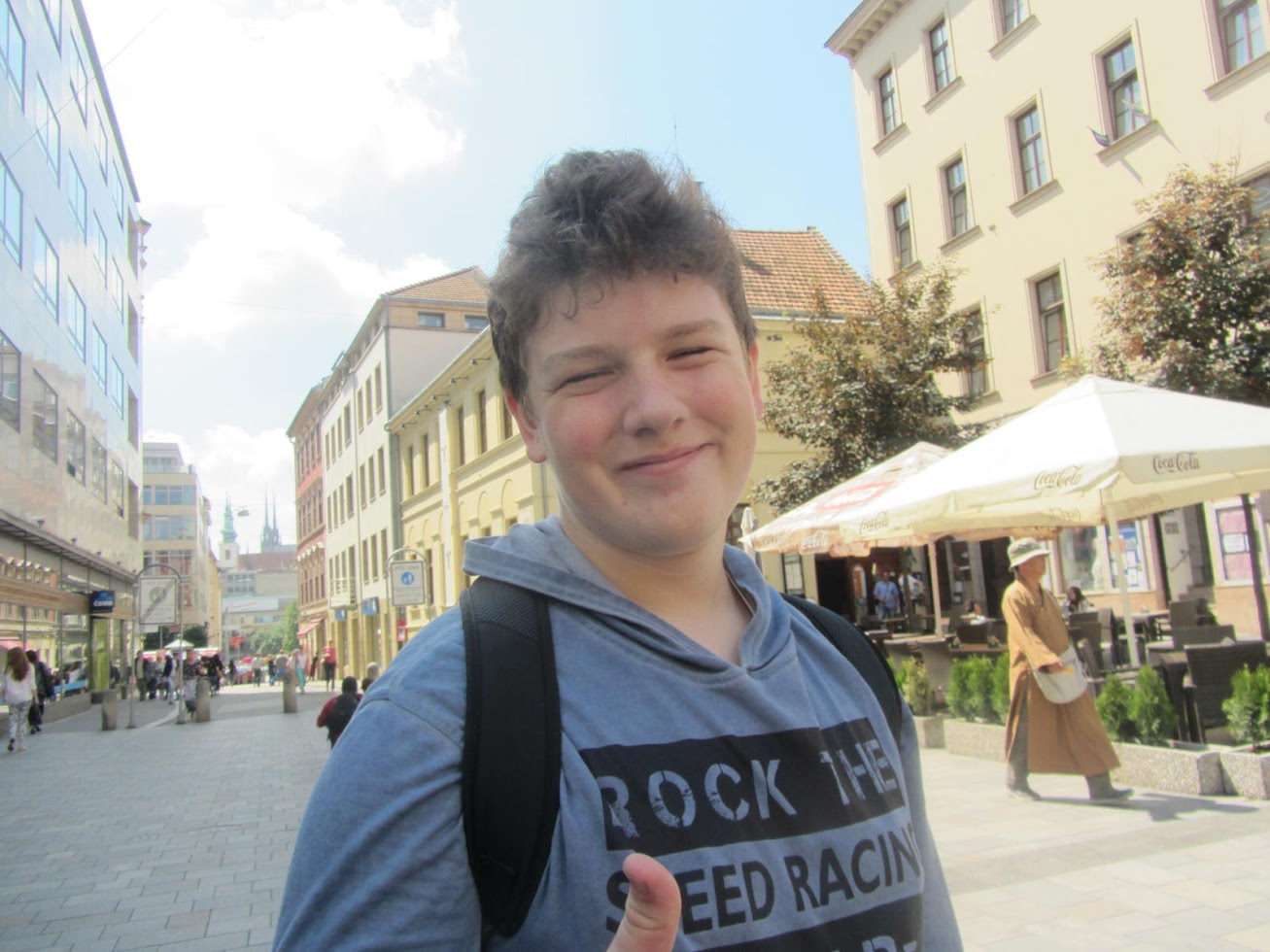 Kostel sv. Jakuba
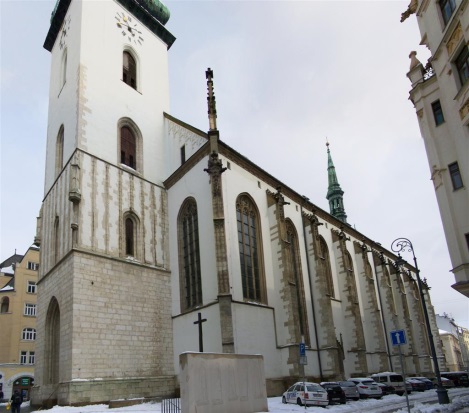 Pozdně gotický trojlodní halový kostel 
Jakubské náměstí 
Historie sahá až do 13. století
Moravské zemské muzeum
největší a nejstarší muzeum na Moravě
založeno v roce 1817 dekretem Františka I.
sbírky z nejrůznějších oborů: historie
                   biologie
                   geologie
tvořeno pěti budovami
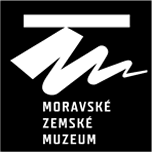 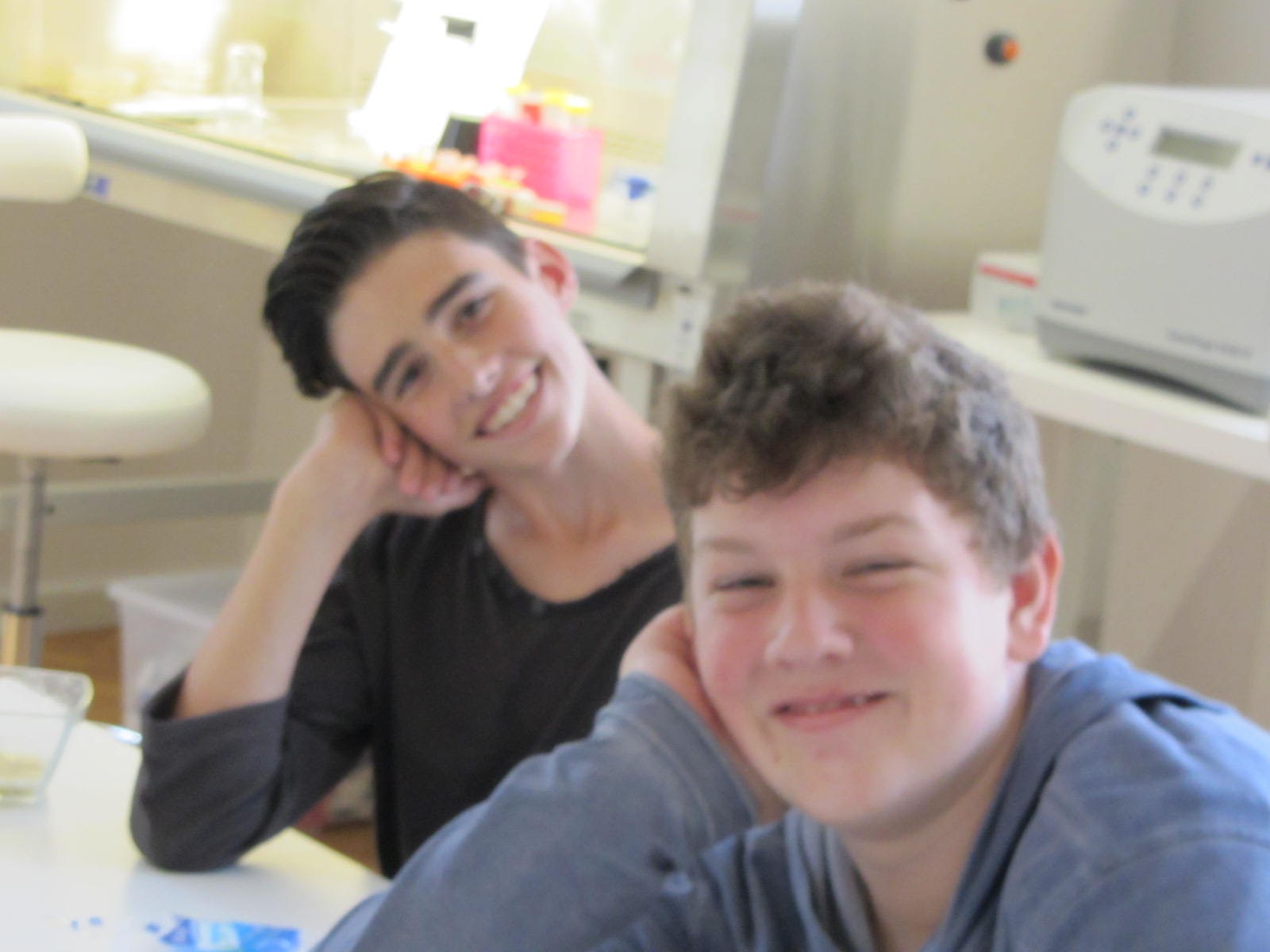 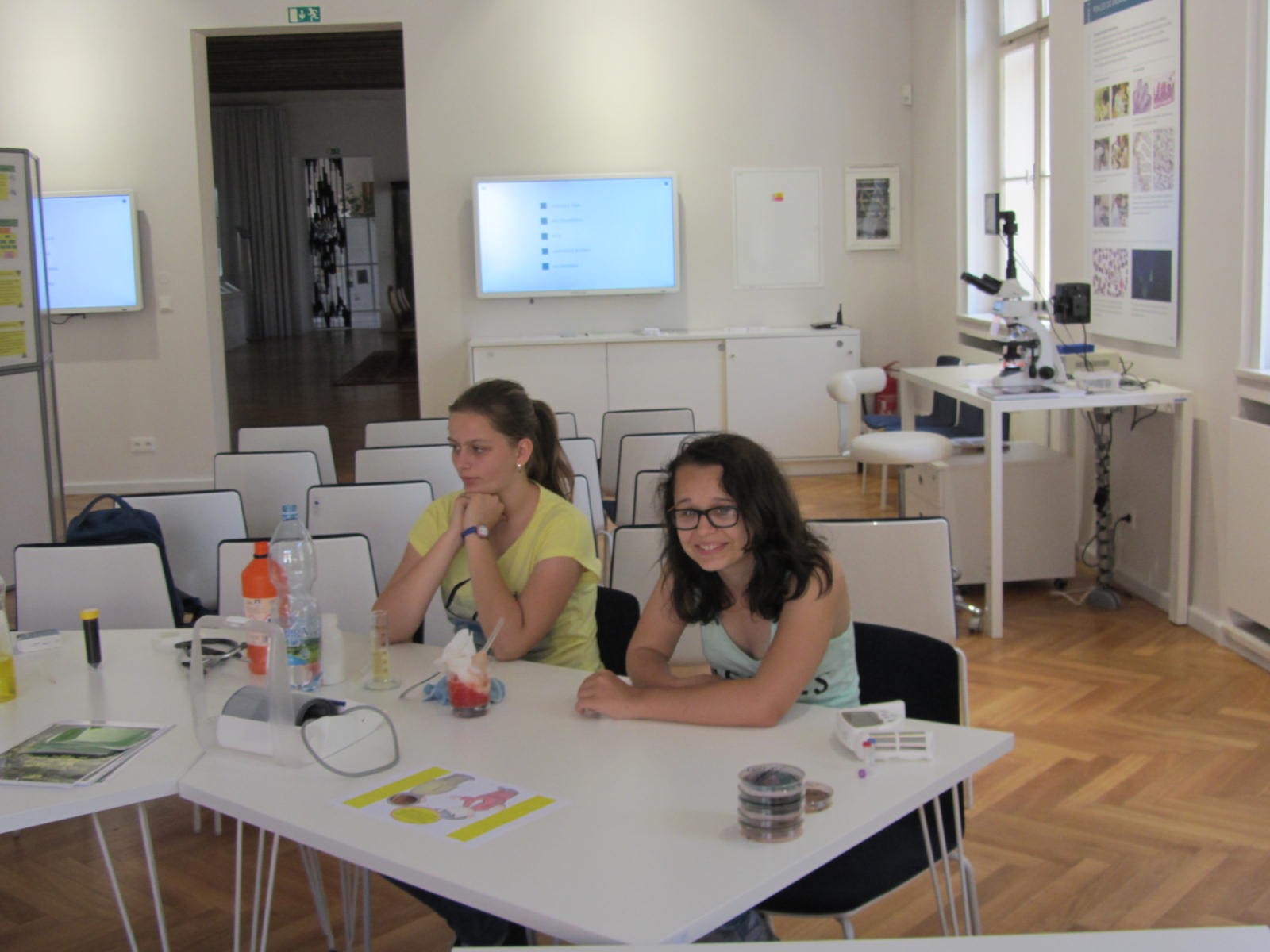 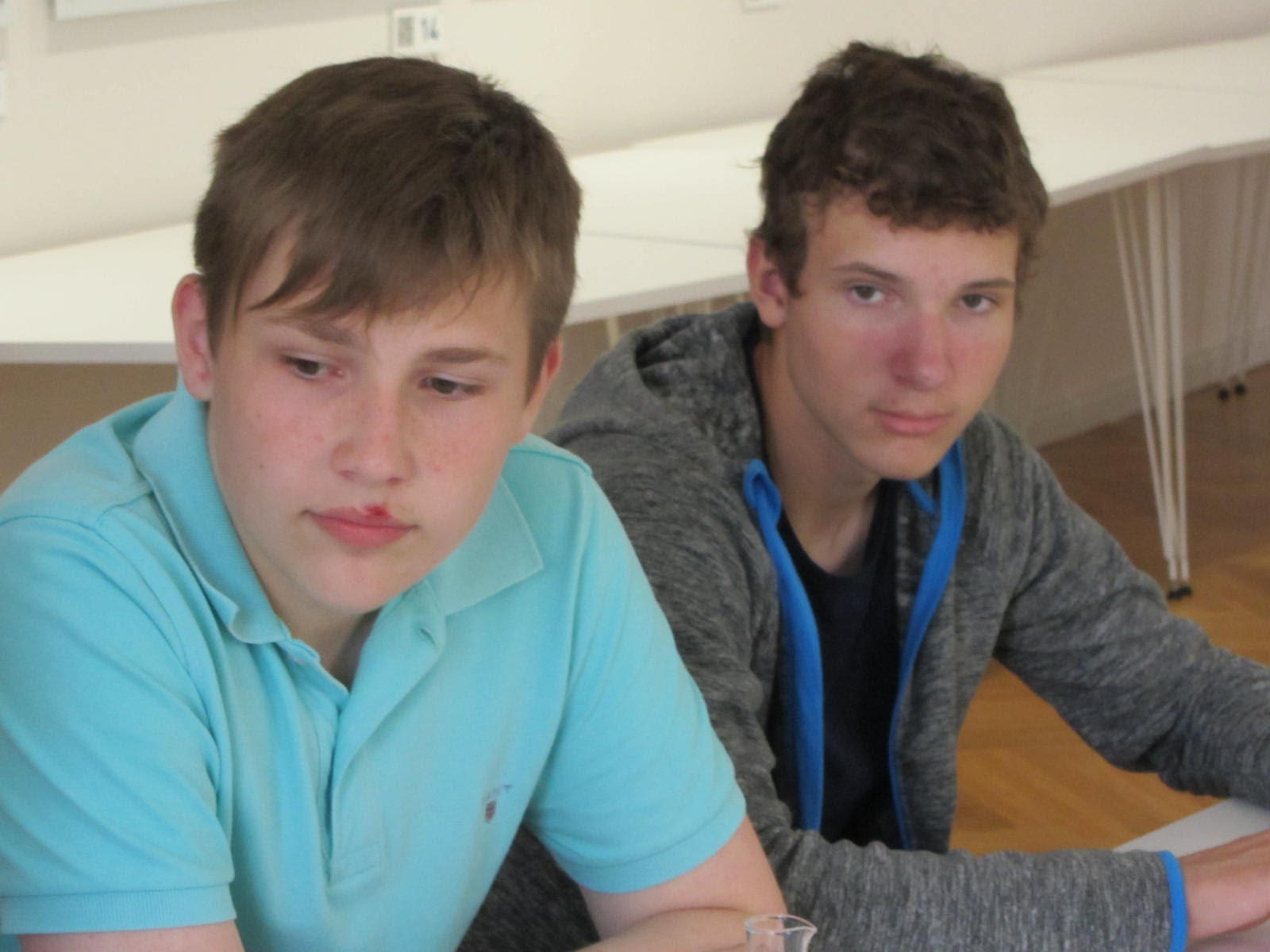 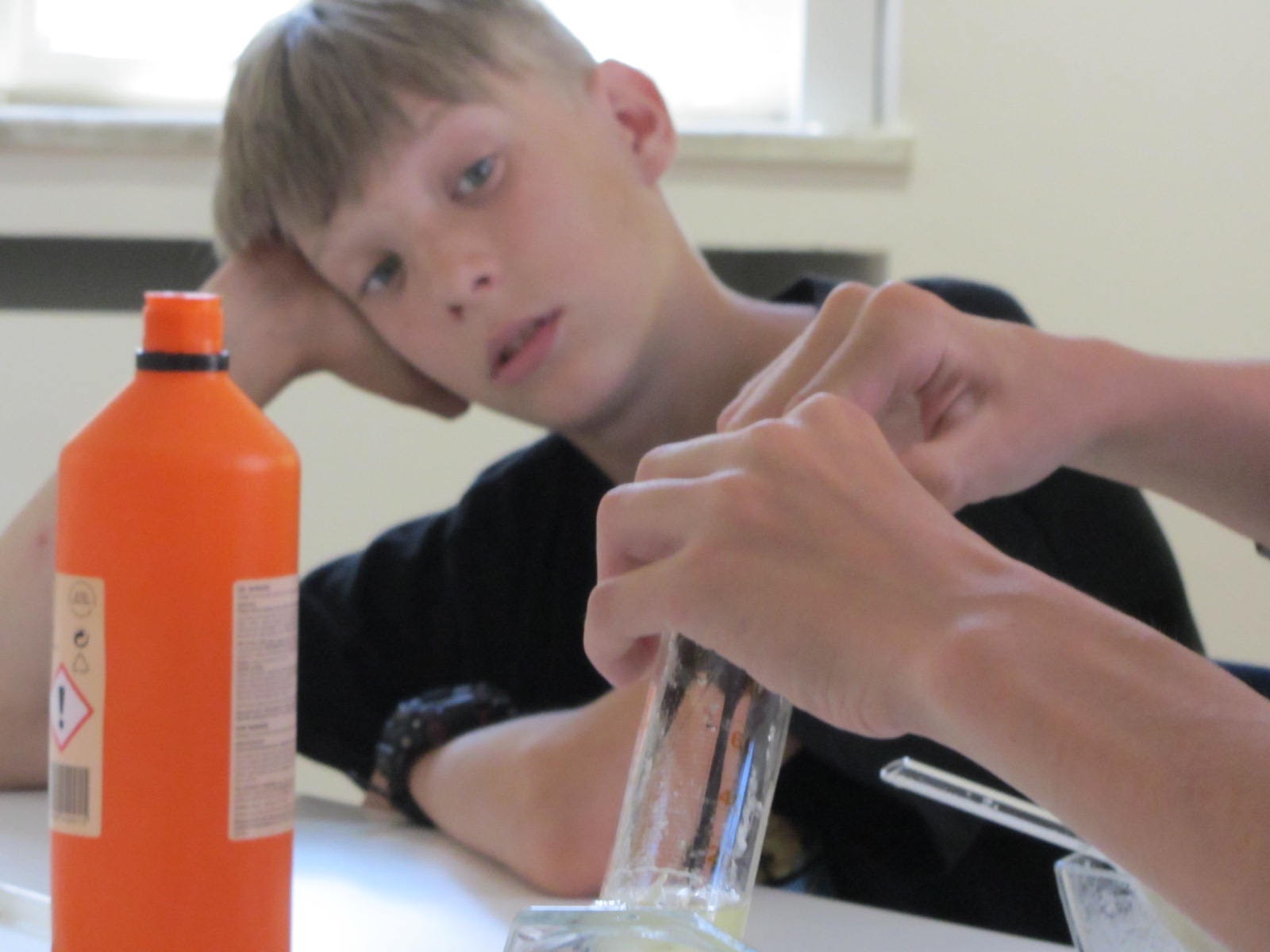 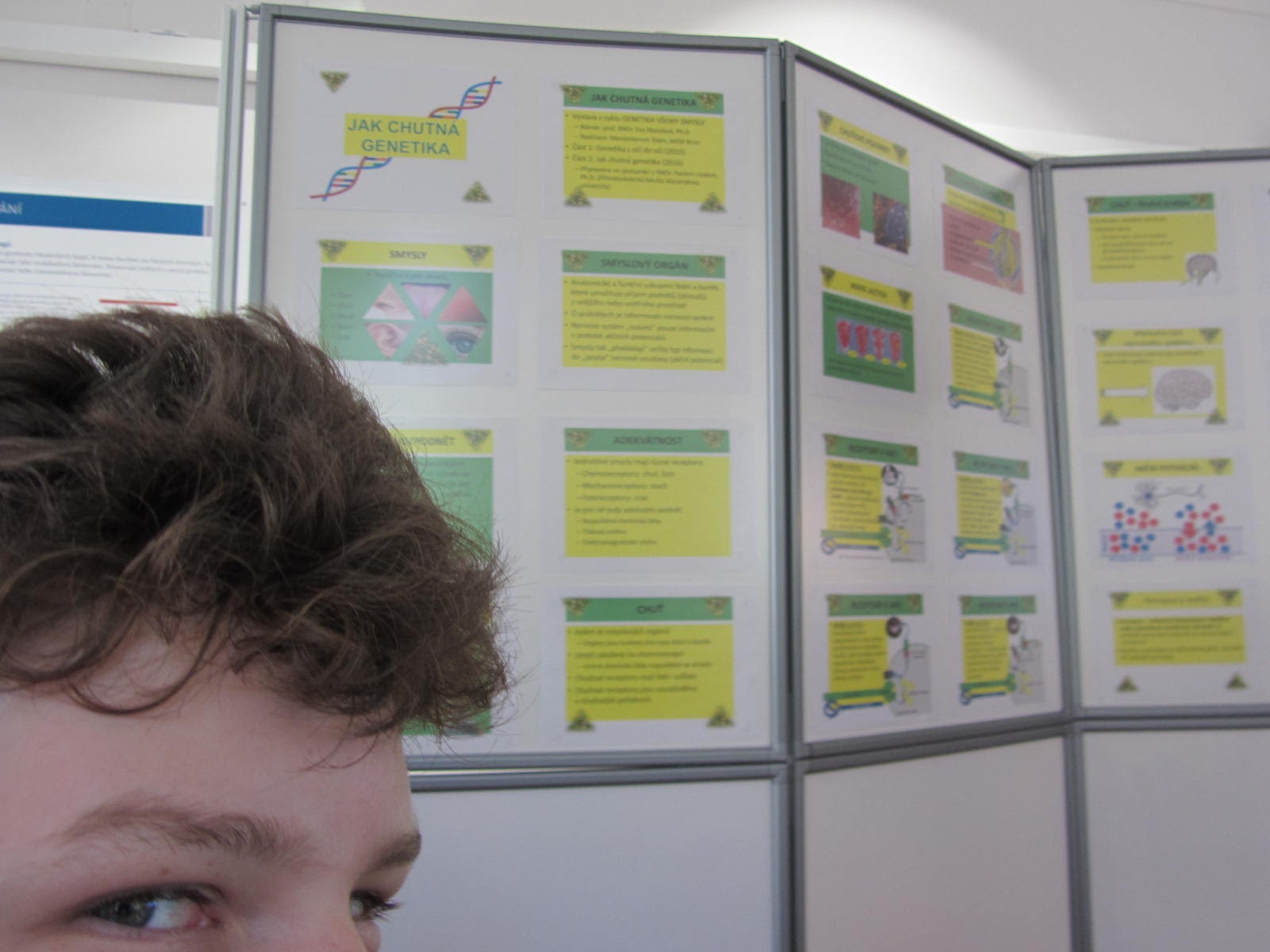 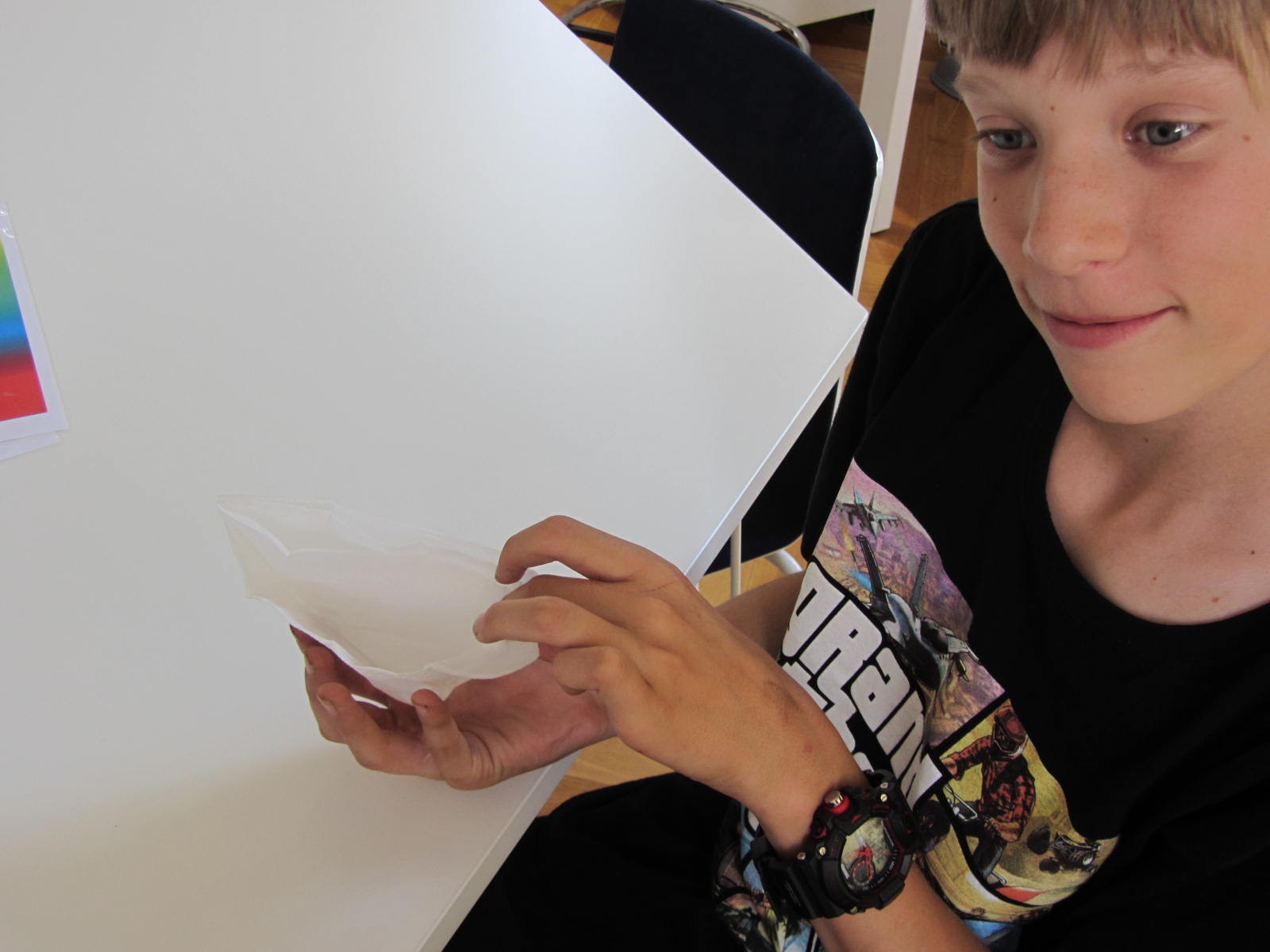 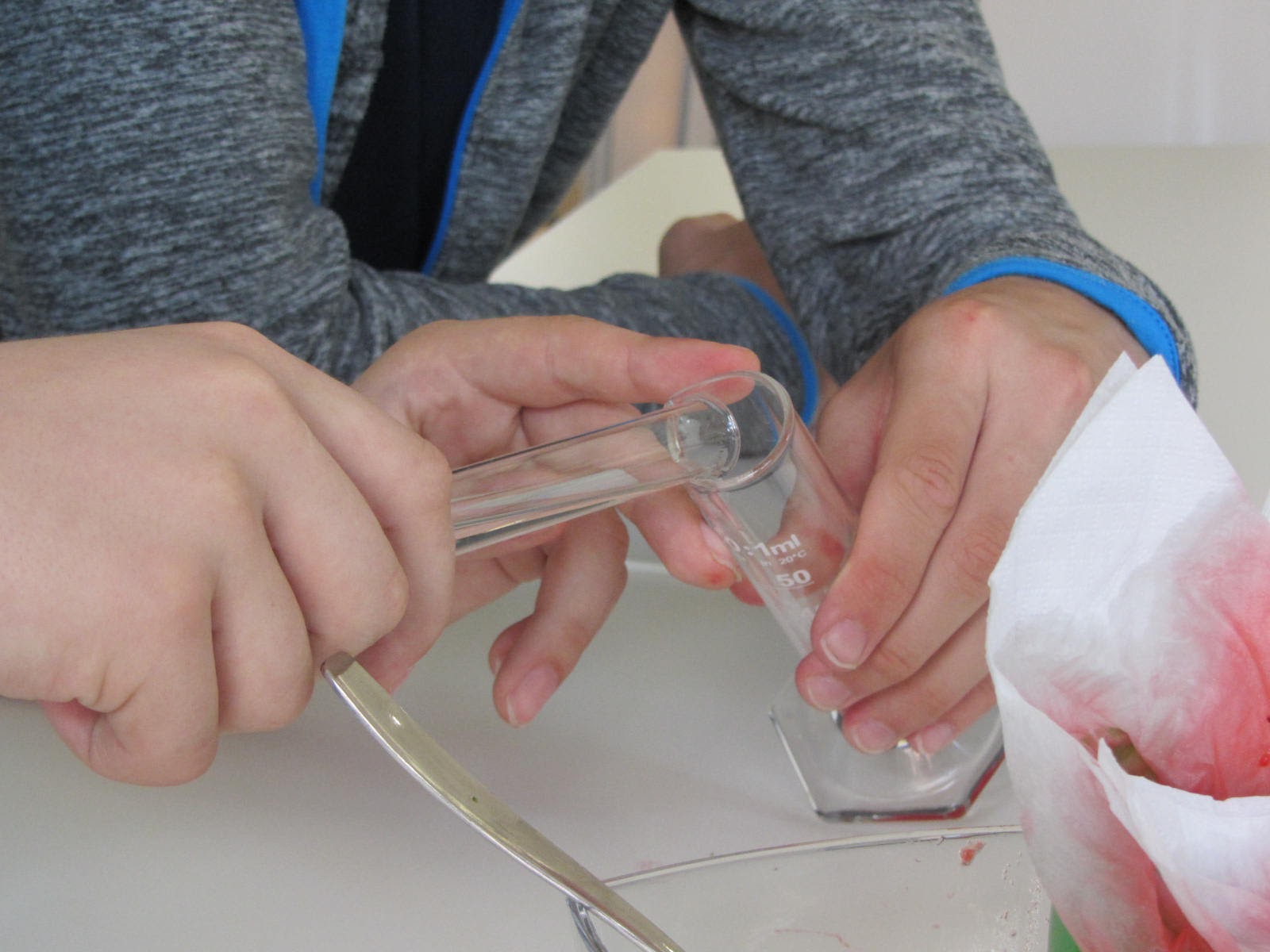 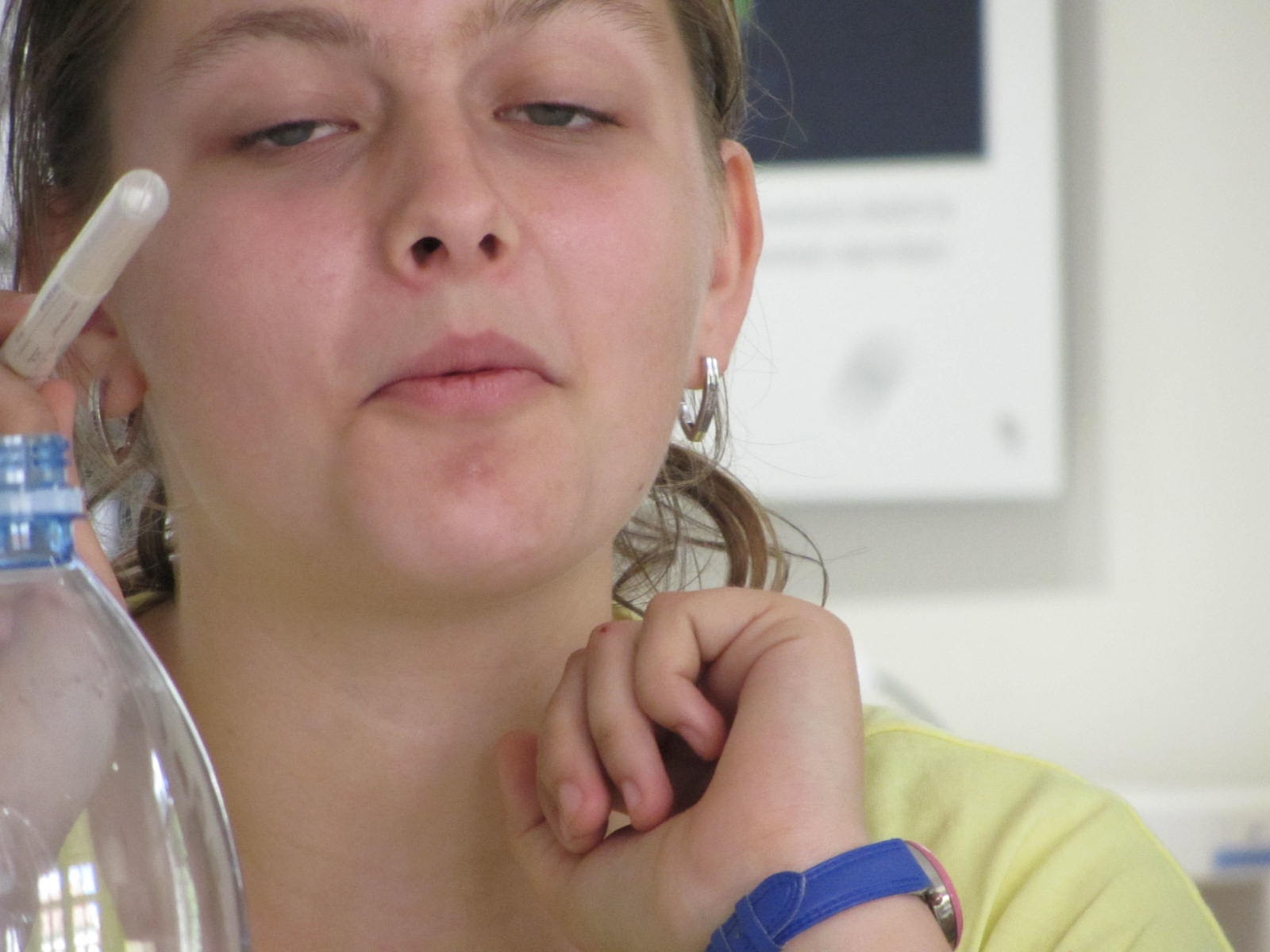 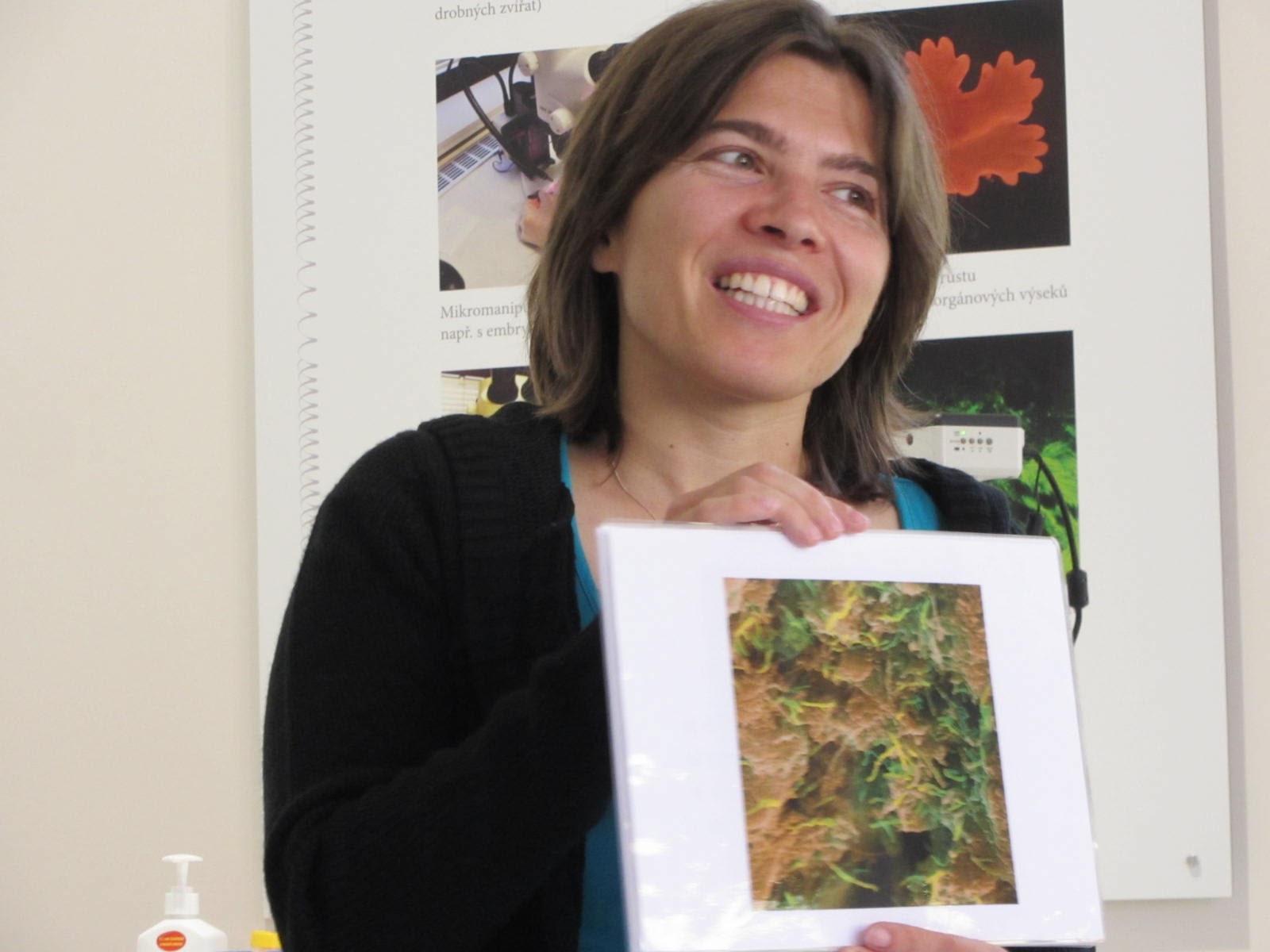 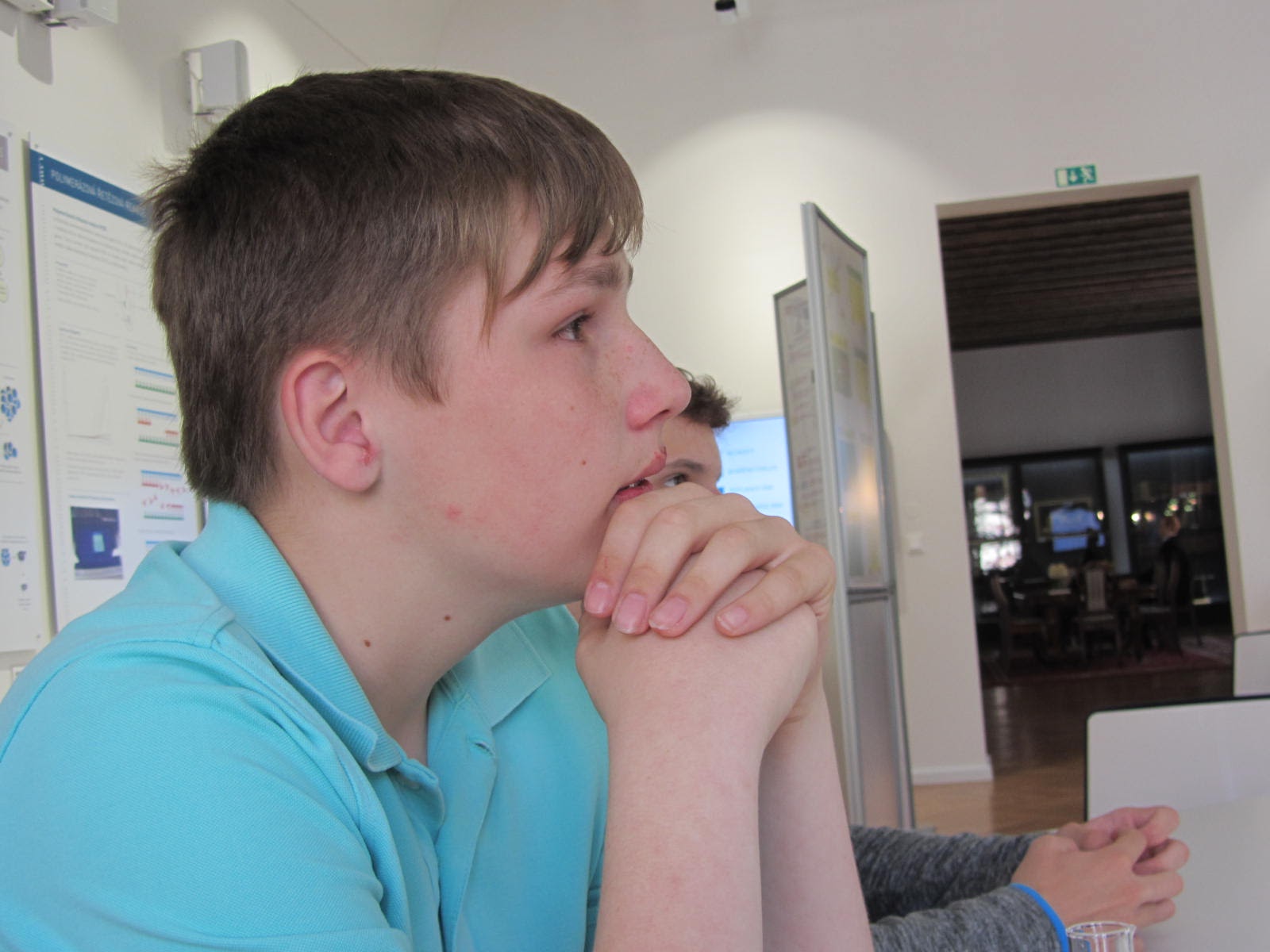 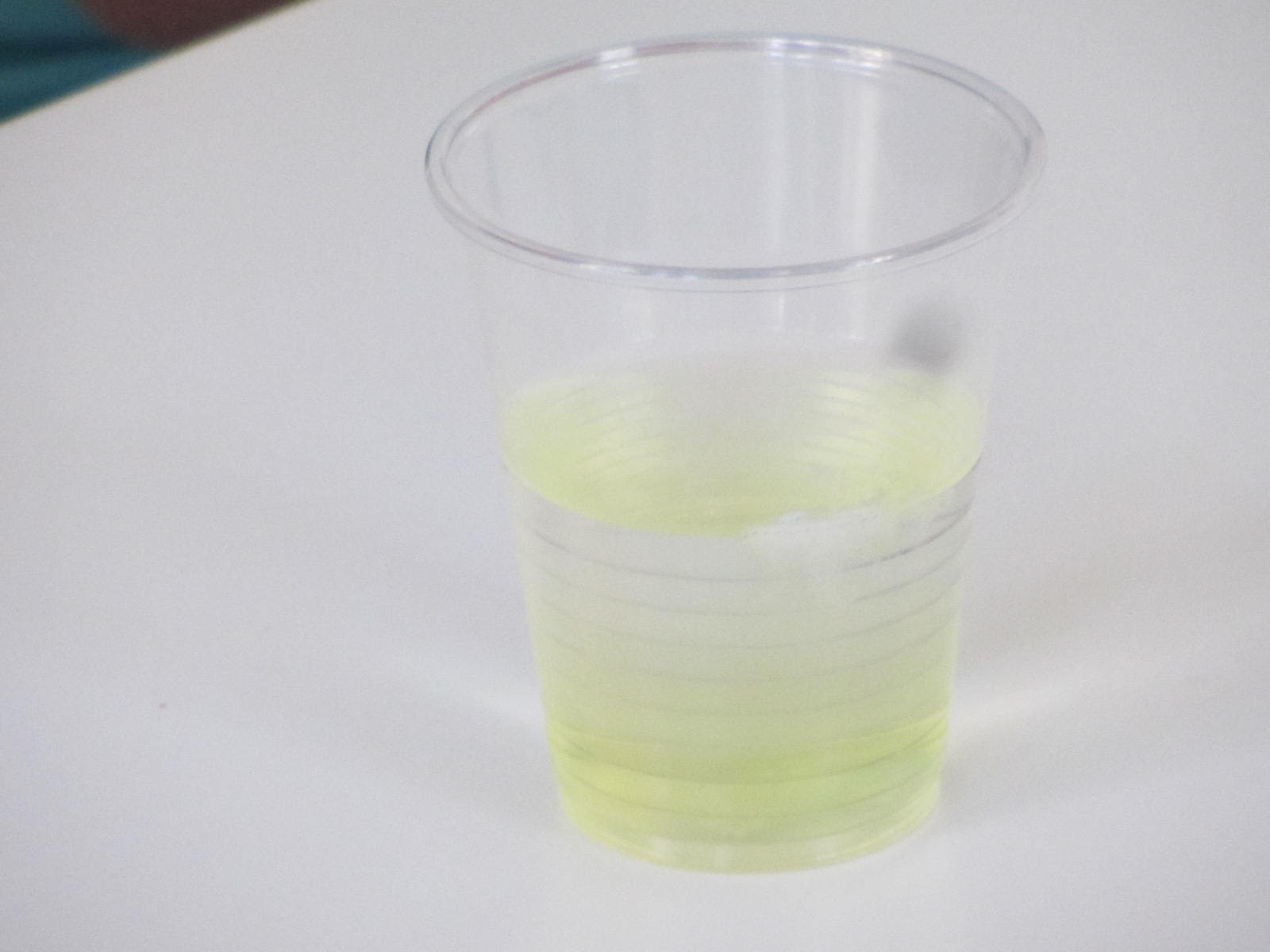 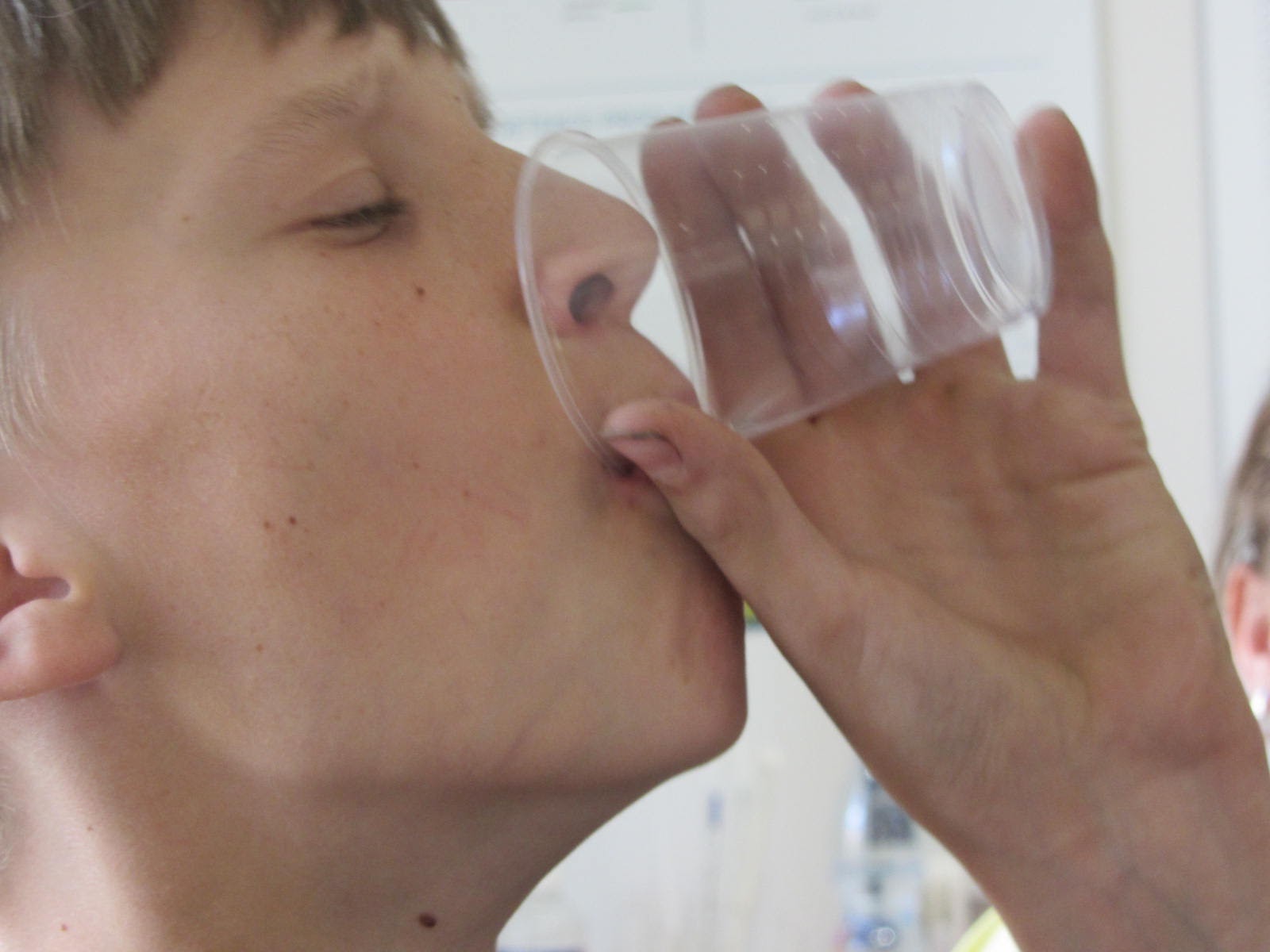 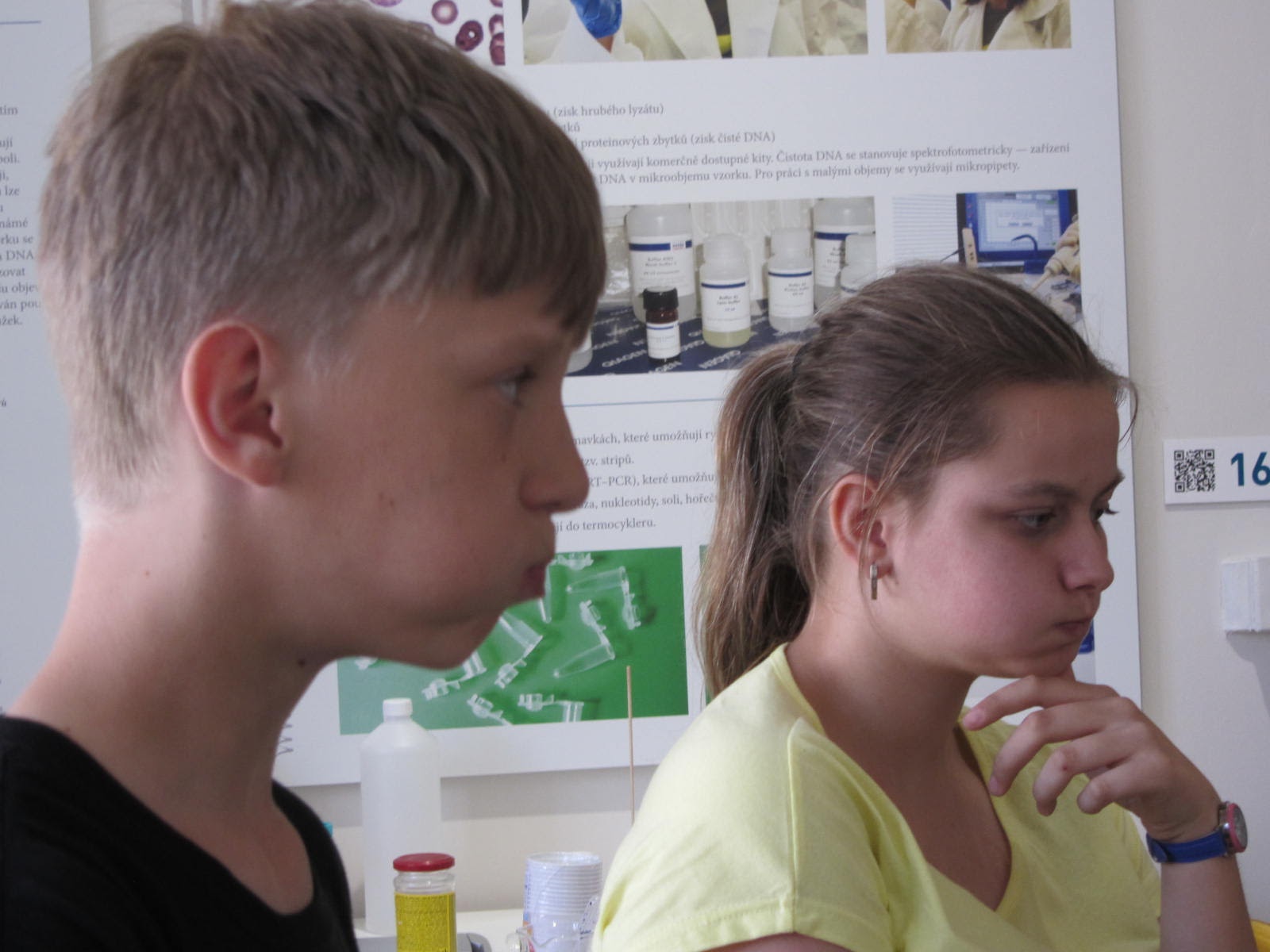 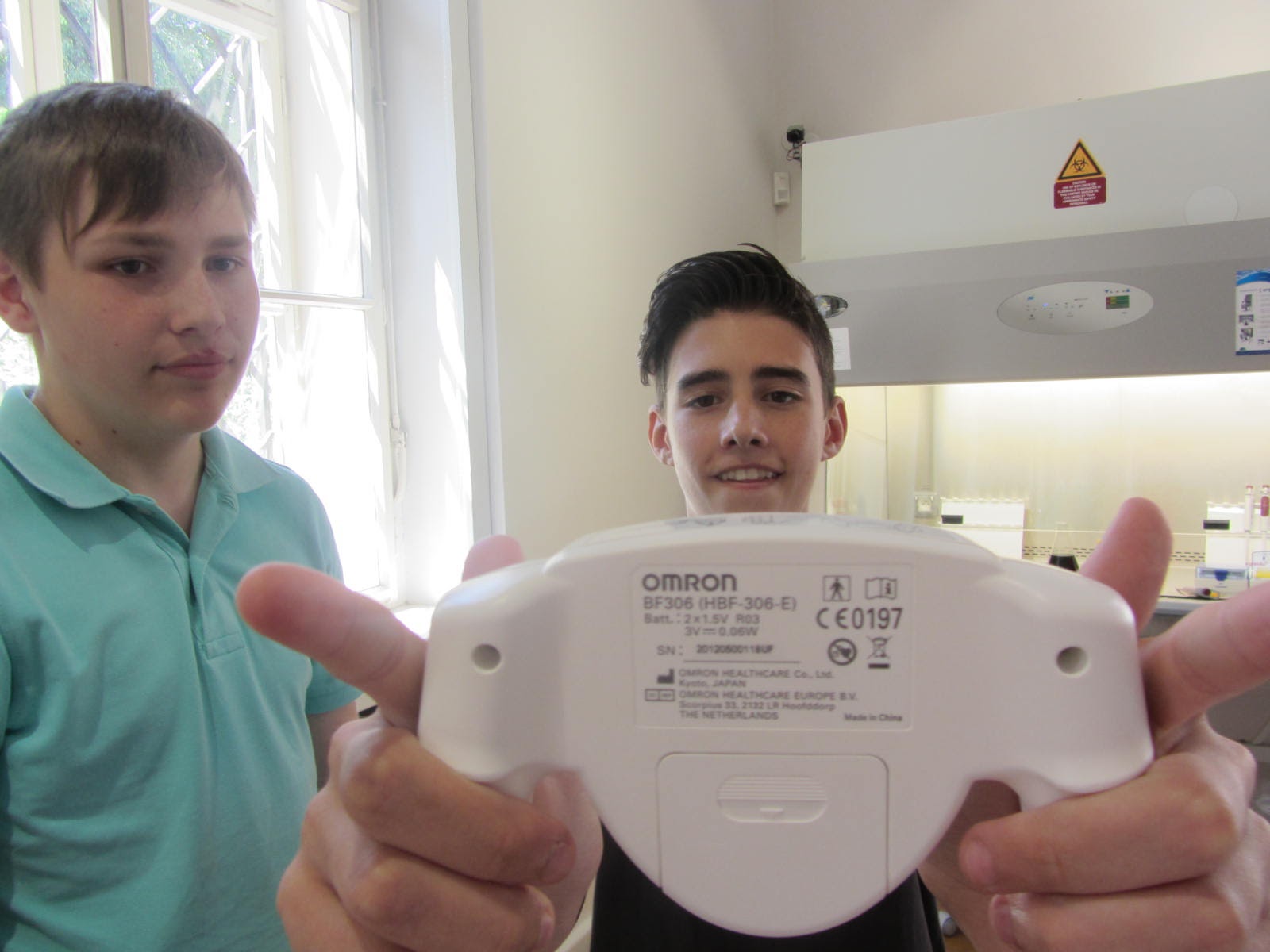 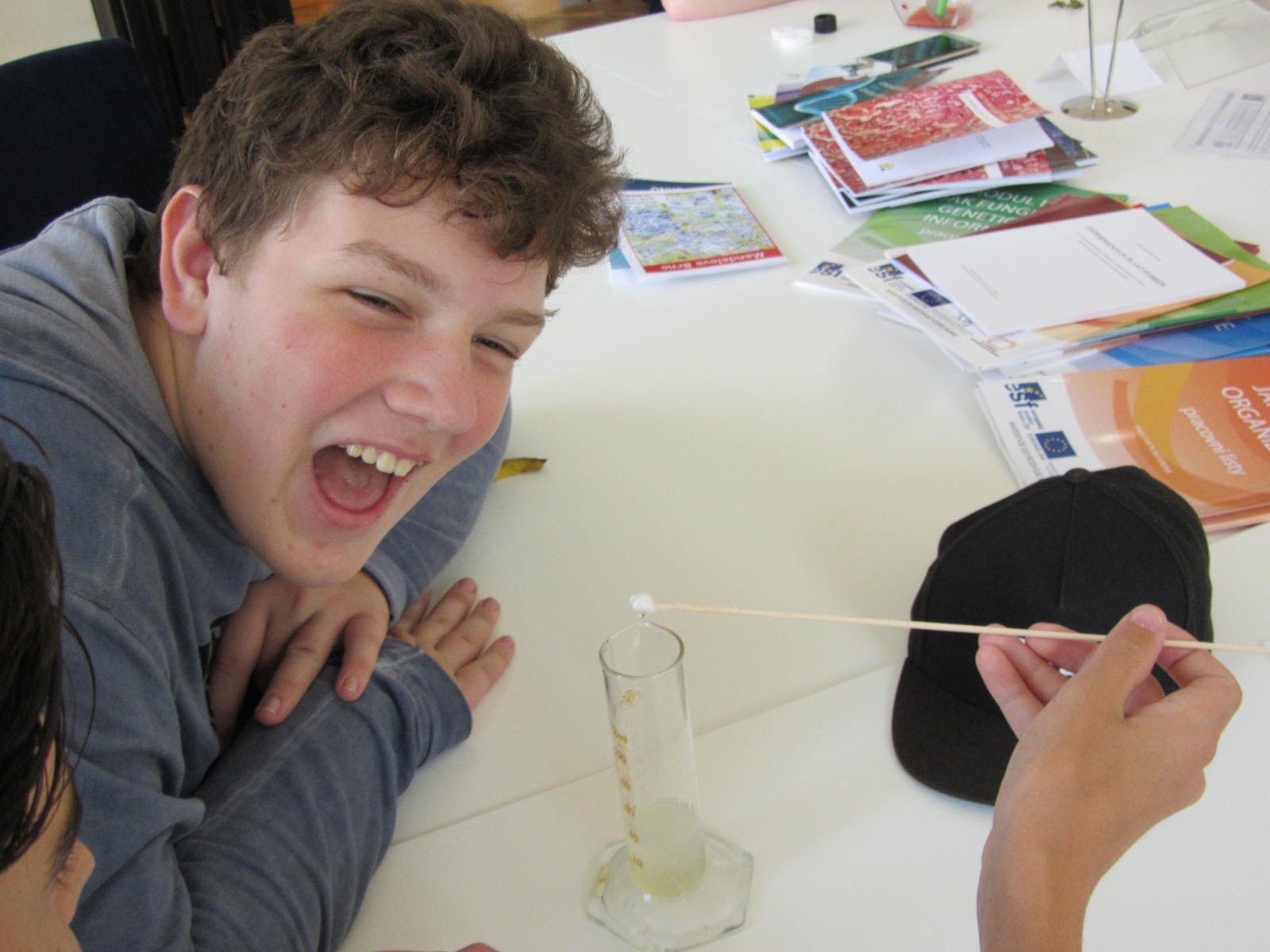 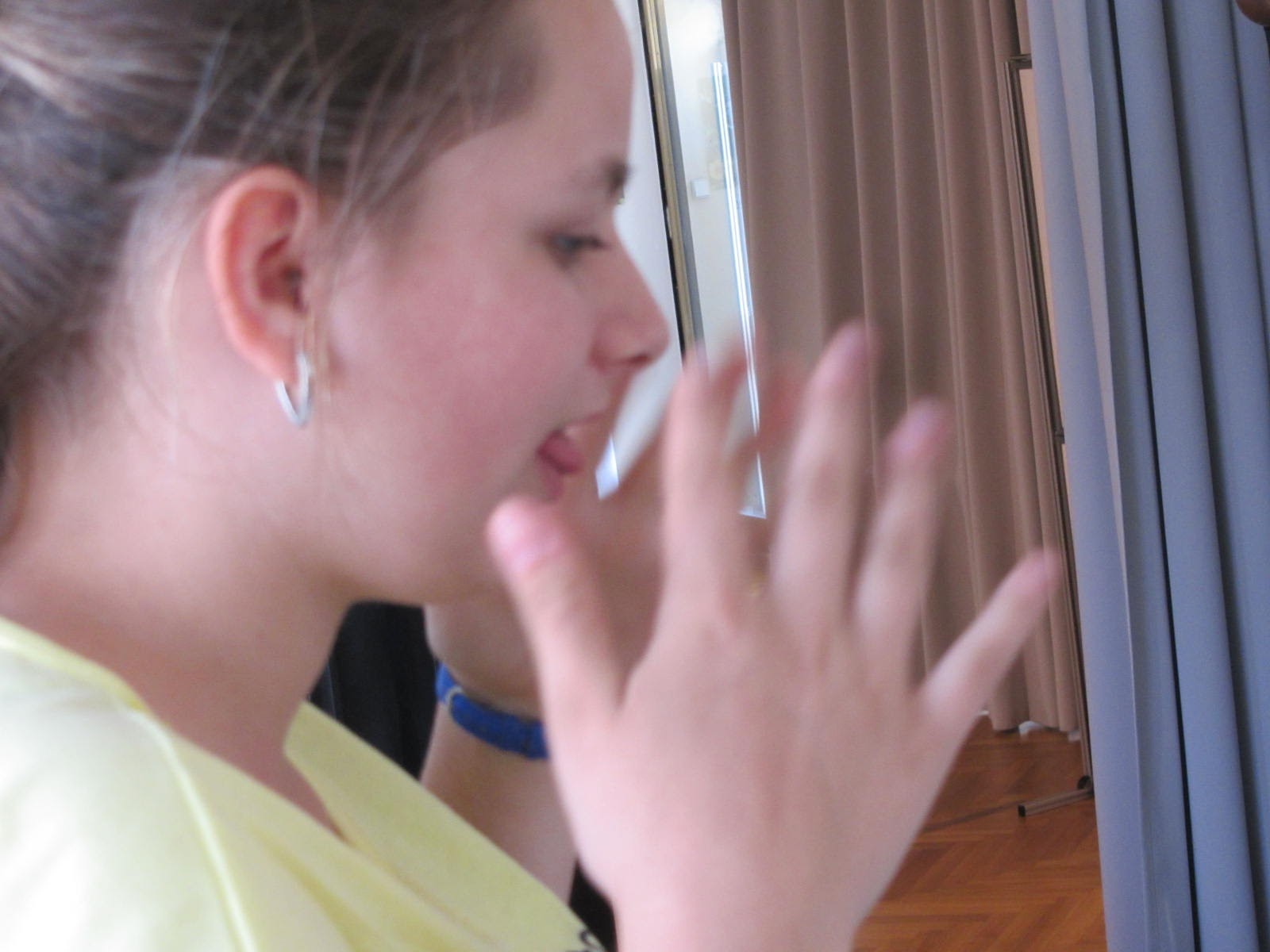 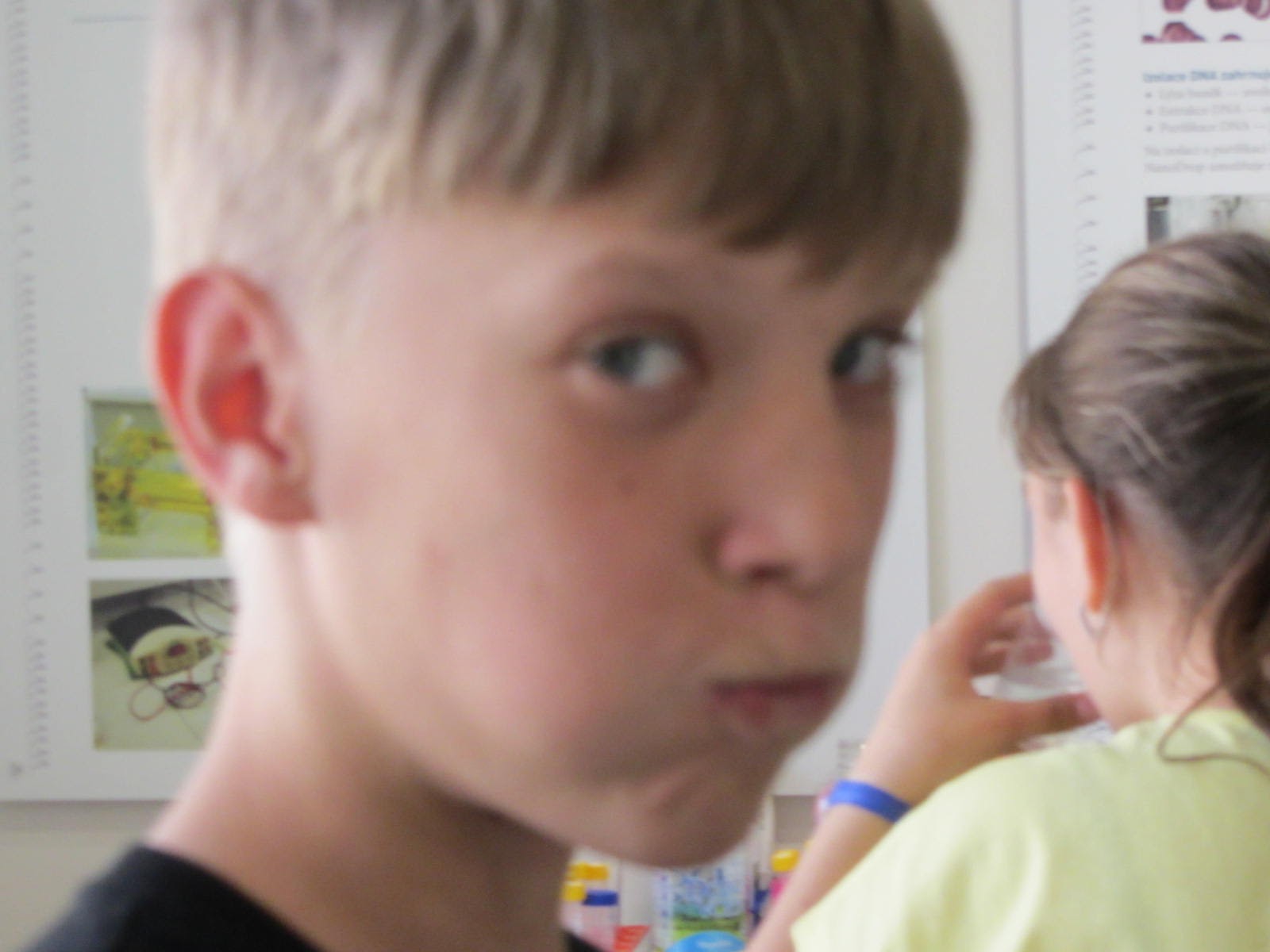 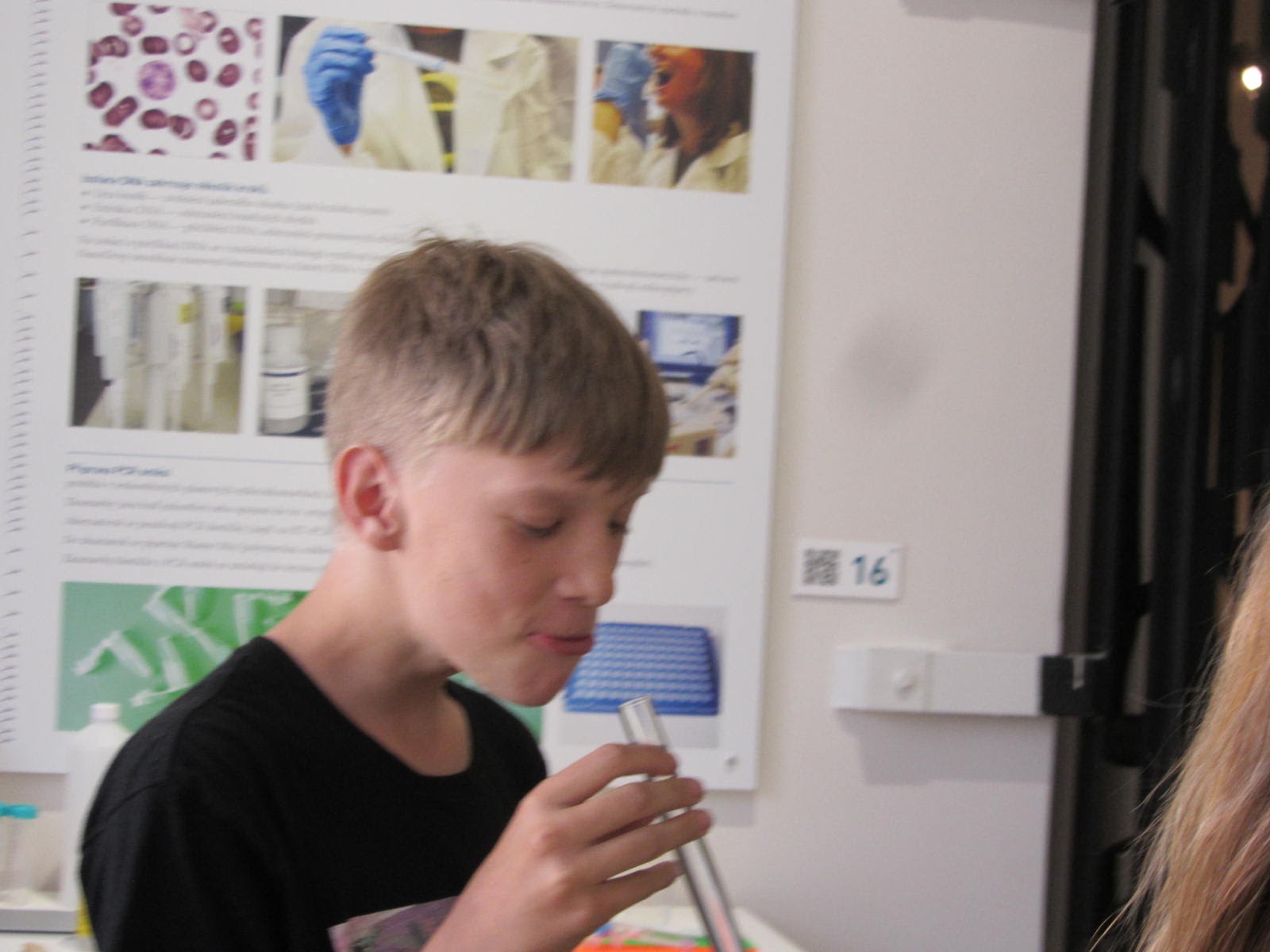 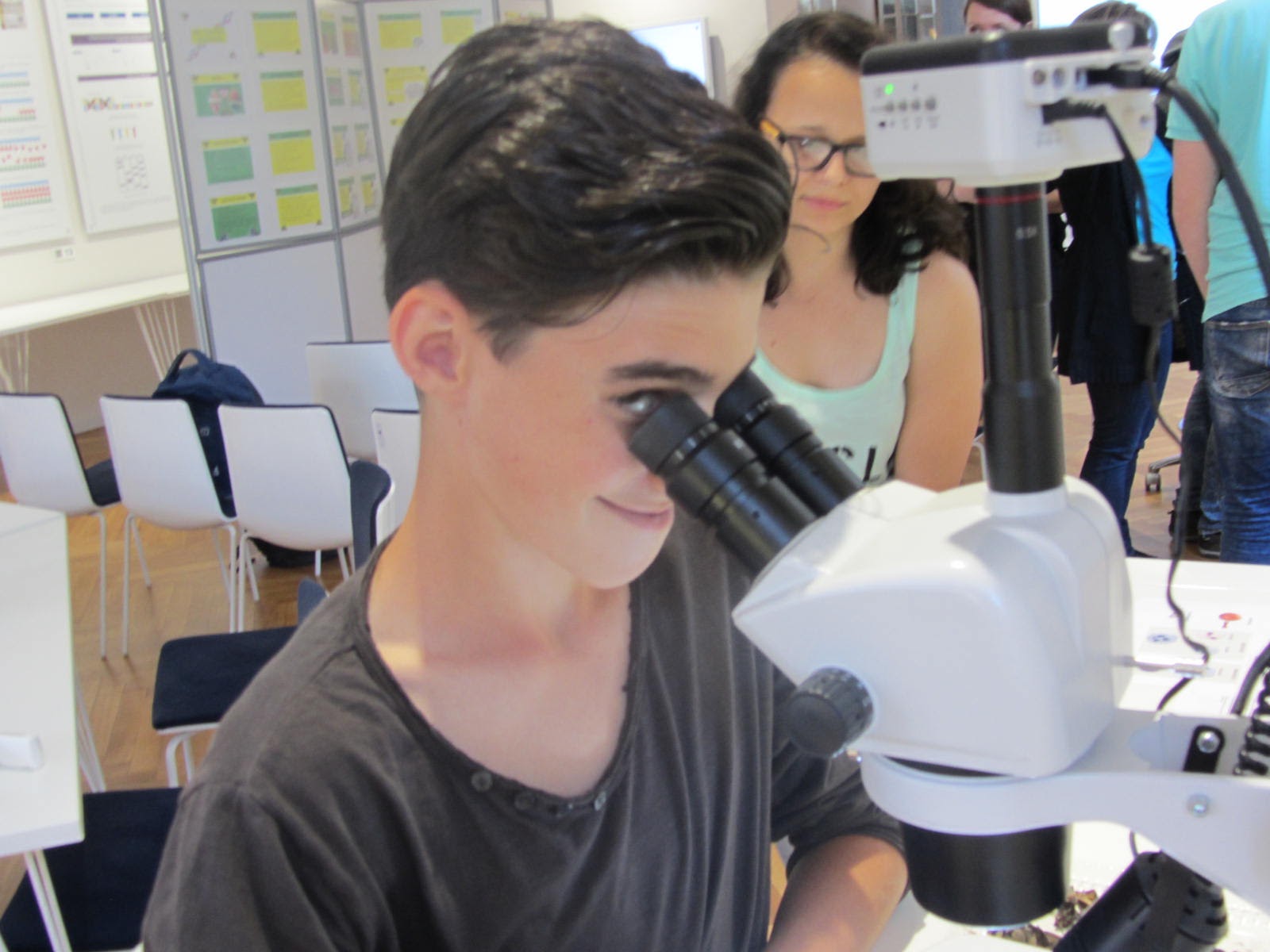 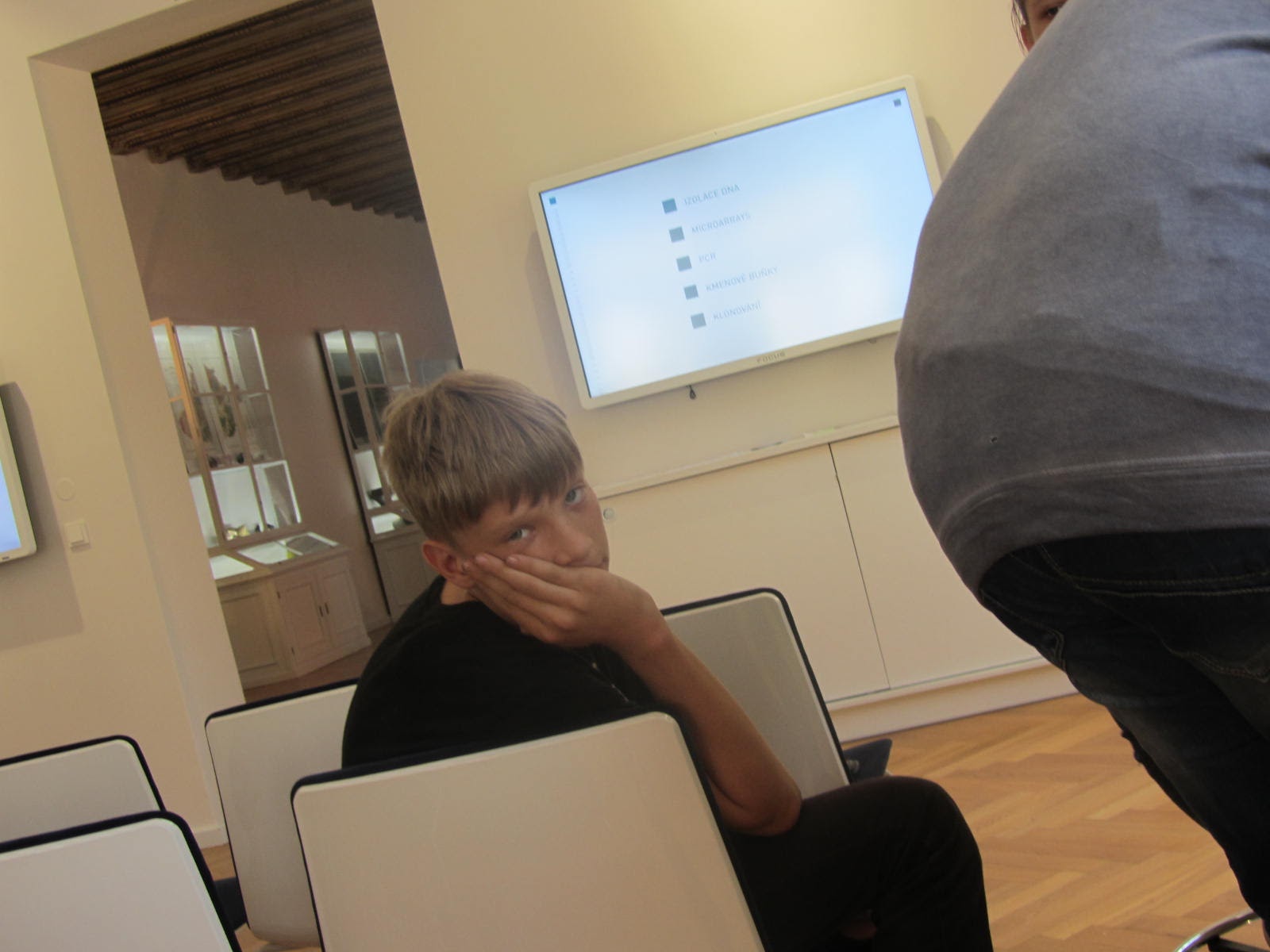 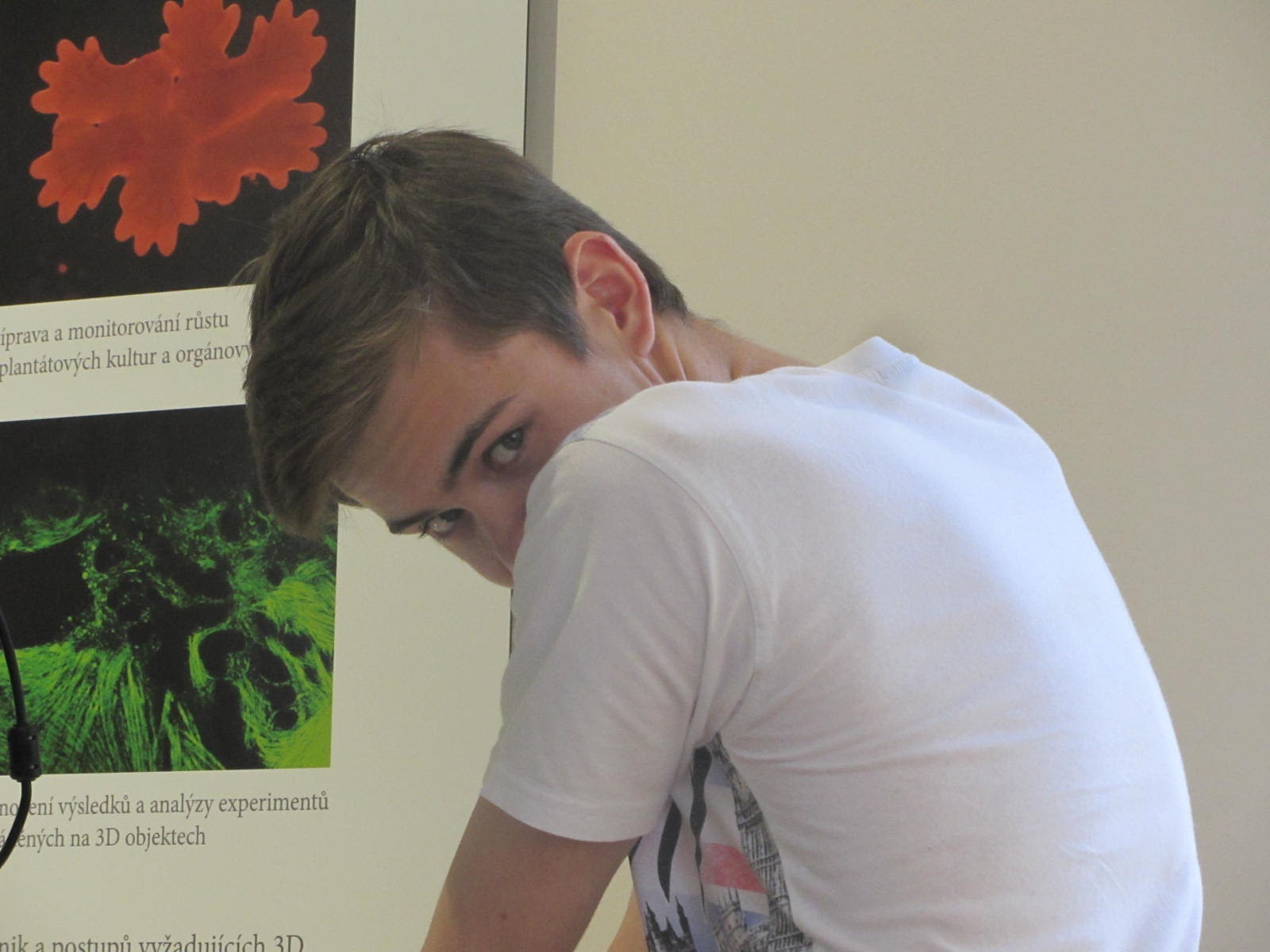 Johann Gregor Mendel (1822-1884)
rakouský přírodovědec a průkopník genetiky
augustiniánský mnich a opat 
věnoval se křížení hrachu a sledování potomstva
Mendelovy zákony genetiky
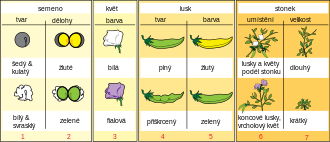 Ústavní soud
poskytuje  ochranu základních lidských práv fyzických a právnických osob
sídlem ústavního soudu je Brno
je umístěn v budově bývalé Moravské  zemské  sněmovny 
je specializovaná  česká soudní instituce
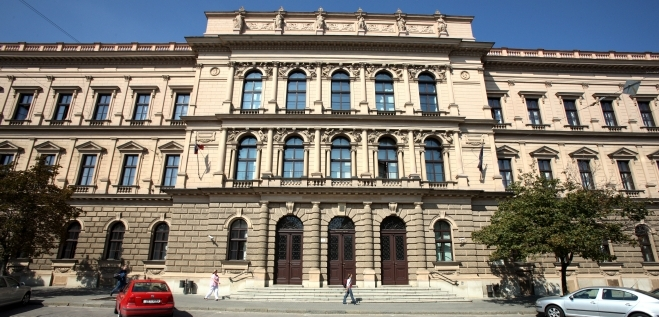 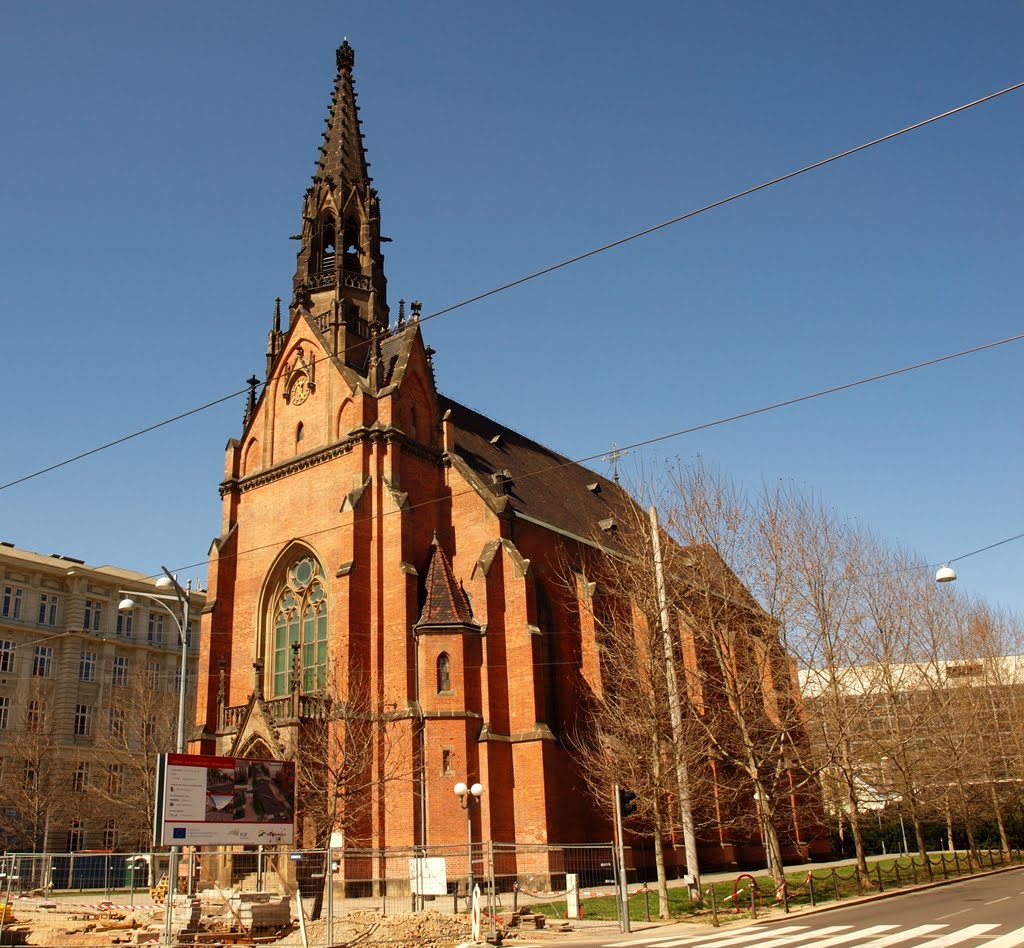 Českobratrský evangelický chrám Jana Amose Komenského
Lidově zvaný Červený kostel
 Postaven roku 1867
 Styl severoněmecké gotiky
 Sochařské práce od Franze Schönthalera
JAMU
Janáčkova akademie múzických umění
 Založena 12. září 1947 v Brně
 Její vznik byl inspirován postavou  Leoše Janáčka
 Tvoří ji Divadelní fakulta a Hudební fakulta
 Navštěvovali ji např. T.G. Masaryk nebo Alfons Mucha
Moravská Galerie
Druhé největší muzeum umění v ČR
 Je výjimečná šíří svého záběru
 Jako jediné muzeum v ČR se zabývá výtvarnou kulturou zcela komplexně
 Pracuje s malbou, grafikou a plastikou, i s fotografií
Kostel sv. Tomáše apoštola
Barokní farní kostel
 Počátky chrámu sahají do 14. století
 Založil jej Jan Jindřich
 Jeho současná barokní podoba pochází ze 17. století
Na závěr prohlížení památek jsme navštívili LOGIQ Game, kde jsme měli za úkol se pomocí potřebných informací dostat do sejfu, z něj vzít důkaz k usvědčení mafiána a uniknout z místnosti, to celé do jedné hodiny.
Oběma týmům se to podařilo, všem se hra i celý výlet líbil.
Děkujeme za pozornost
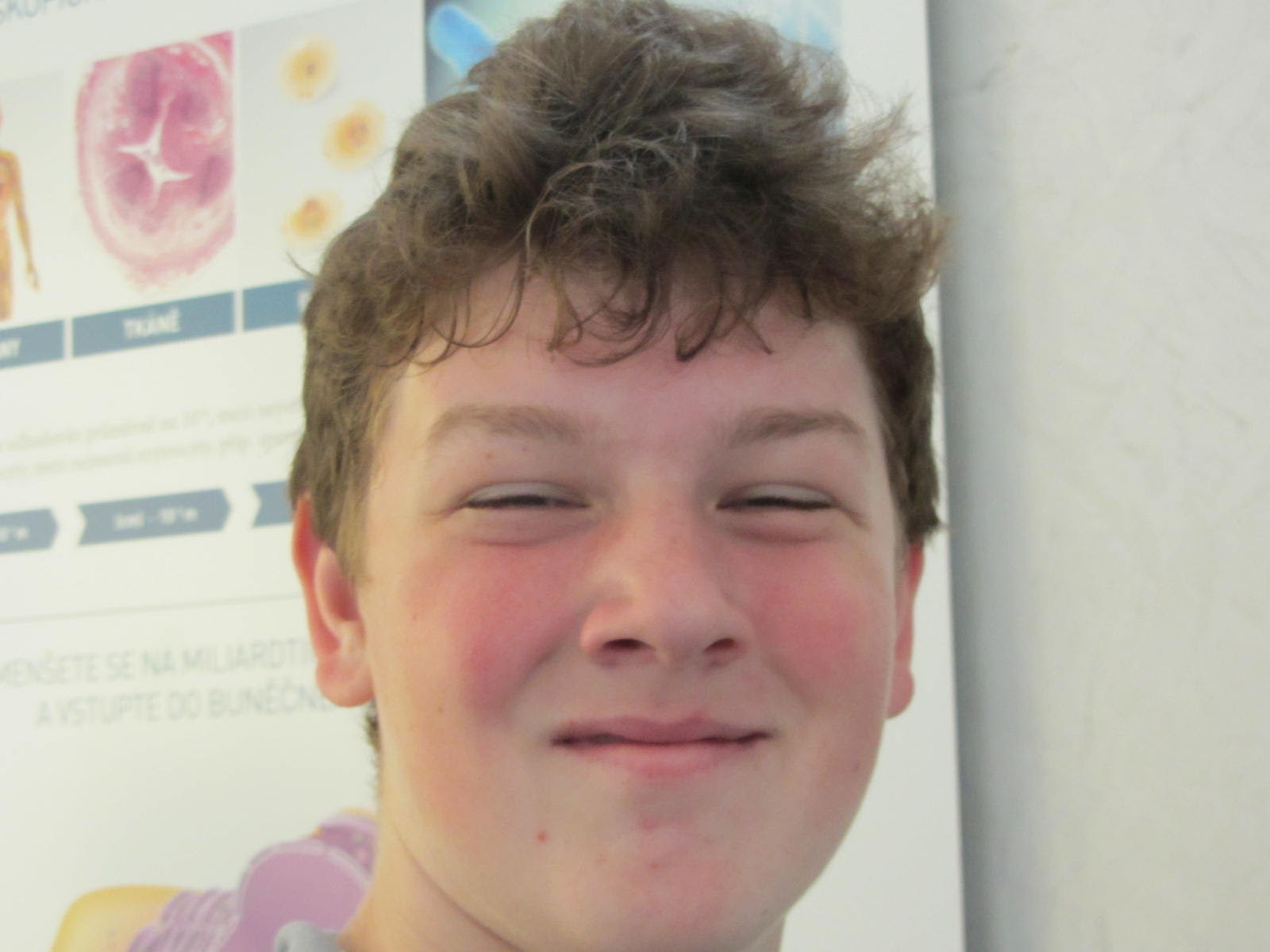